Kommende arrangementer:Transformationssporet: Ledelse af digital transformation ved udskiftning af forretningskritiske systemer – d. 22. marts 2023Projektledelsessporet: En trilogi: 1) Risiko og muligheder (afholdt oktober 2022) - 2) At skabe og realisere en forandring, der tilføjer værdi til organisationen d. 7. februar 2023. 3) Businesscase og gevinstrealisering (ultimo april/anden halvdel af maj)Ekstra: Netværksmøde om at bruge Planner i sin projektledelse
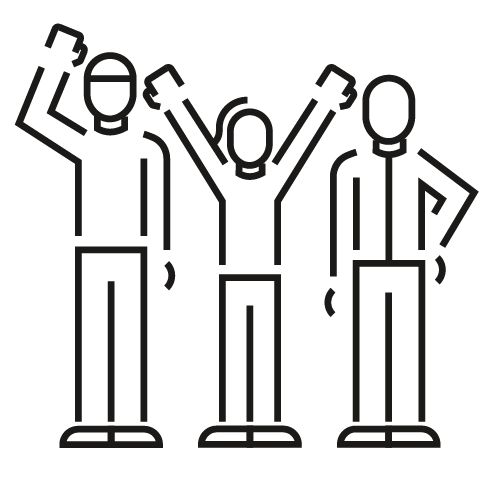 https://sdunet.dk/da/servicesider/digitalisering-og-it/projekt-og-portefoeljestyring/projekt_og_portfoeljenetvaerk
13-02-2023